Bartolomeu Dias
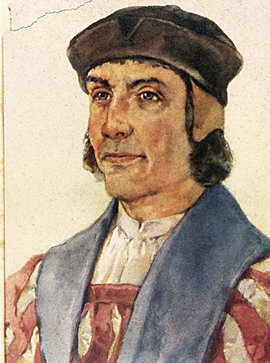 Bartolomeu Dias nasceu a 29 de Maio de 1450 e morreu em 1500. 
   Foi um célebre navegador português e escudeiro.
A mando de D. João II comandou a armada portuguesa do Atlântico ao Índico numa viagem bastante longa que demorou cerca de um ano.
Em Dezembro atingiu a costa da Namíbia e com a ajuda dos ventos, dobrou o Cabo da Boa Esperança.
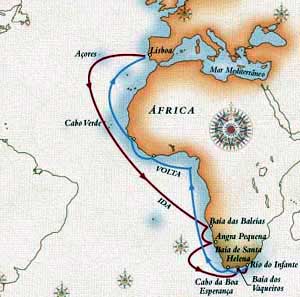 Por fim, Bartolomeu Dias descobriu o caminho marítimo da Europa para a Índia.
Aqui ao leme sou mais do que eu: 
Sou um Povo que quer o mar que é teu; 
E mais que o mostrengo, que me a alma teme 
E roda nas trevas do fim do mundo, 
Manda a vontade, que me ata ao leme, 
De El-Rei D. João Segundo! 

De Fernando Pessoa
Trabalho feito por:
       Ana Sofia Martins   6º7
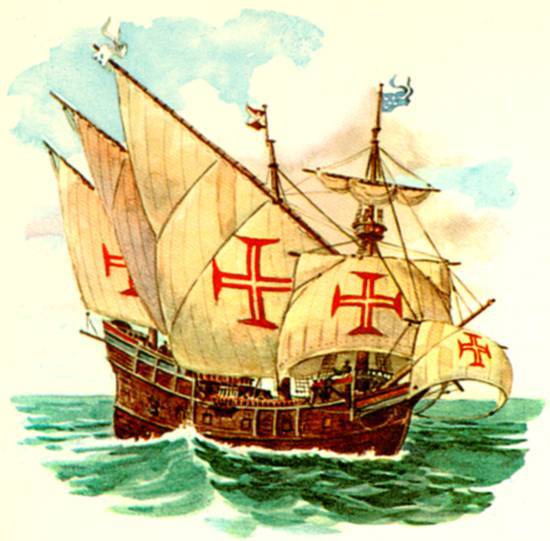